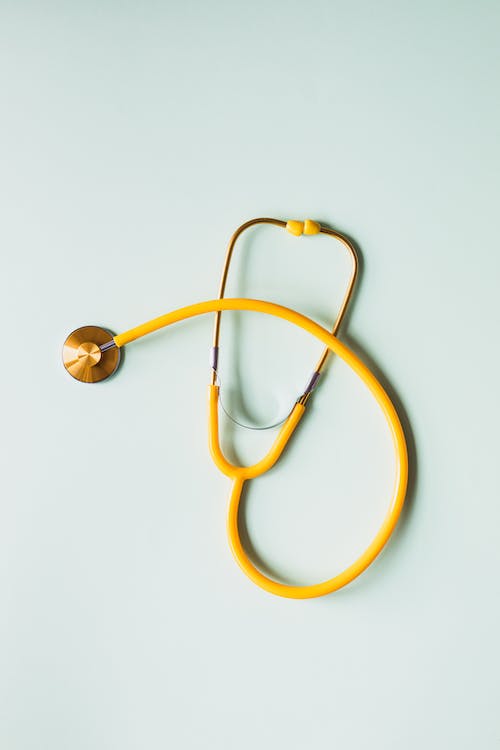 La déclaration d’incapacité de travail de l’intérimaire
décembre 23
© SOS BURNOUT BELGIQUE
Vous devez prévenir votre employeur (l’agence intérim), l’entreprise où vous travaillez (l’utilisateur),et  votre mutualité de votre incapacité de travail
© SOS BURNOUT BELGIQUE
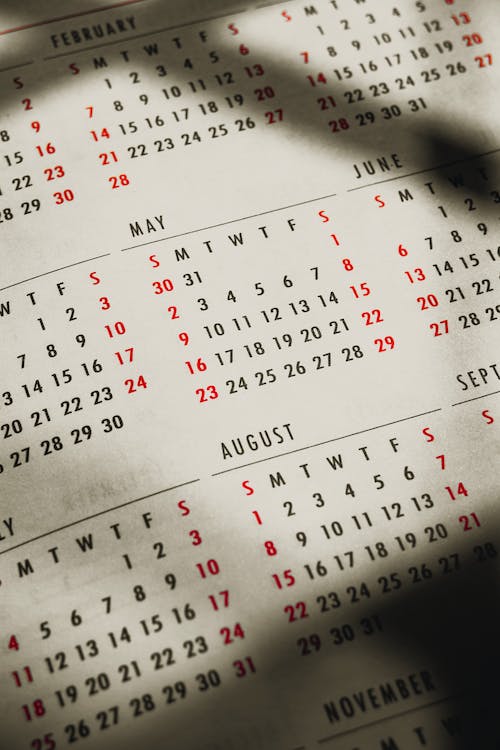 Quand?
Prévenir l’agence interim et l’utilisateur
Consultez le règlement de travail de votre agence interim pour connaitre le délai à respecter.

Certaines agences intérim imposent un délai à 24h. Si rien n’est prévu, le délai est de 48 heures

Prévenez également immédiatement l’entreprise où vous exercez en tant qu’intérimaire.
© SOS BURNOUT BELGIQUE
Comment?
Si vous avez sortie interdite ou autorisée
Faites parvenir à l’agence interim un certificat médical comportant obligatoirement :
La législation ne précise pas de quelle manière.
Consultez votre règlement de travail pour connaitre les dispositions prises à ce sujet par votre agence interim.
En cas de contestation, c'est à vous d'apporter la preuve que vous avez averti dans les temps.
Toutes les autres informations, comme le diagnostic ou le traitement prescrit, relèvent du secret professionnel.
© SOS BURNOUT BELGIQUE
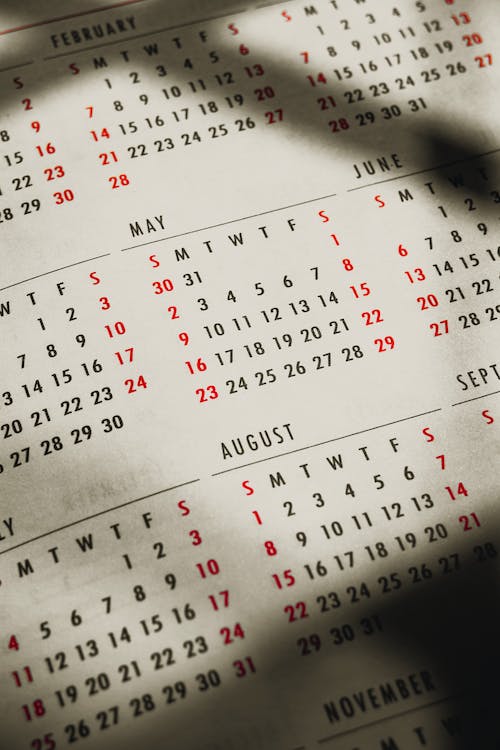 Quand?
Prévenir votre mutuelle
Votre  certificat médical doit être rentré 
dans les 7 jours à la mutuelle.
© SOS BURNOUT BELGIQUE
Comment?
Faites parvenir au Médecin conseil un certificat médical comportant obligatoirement :
Dans une des agences de votre mutualité
Par mail
Par courrier postal
Via l’application mobile de votre mutualité ( si existante)
© SOS BURNOUT BELGIQUE
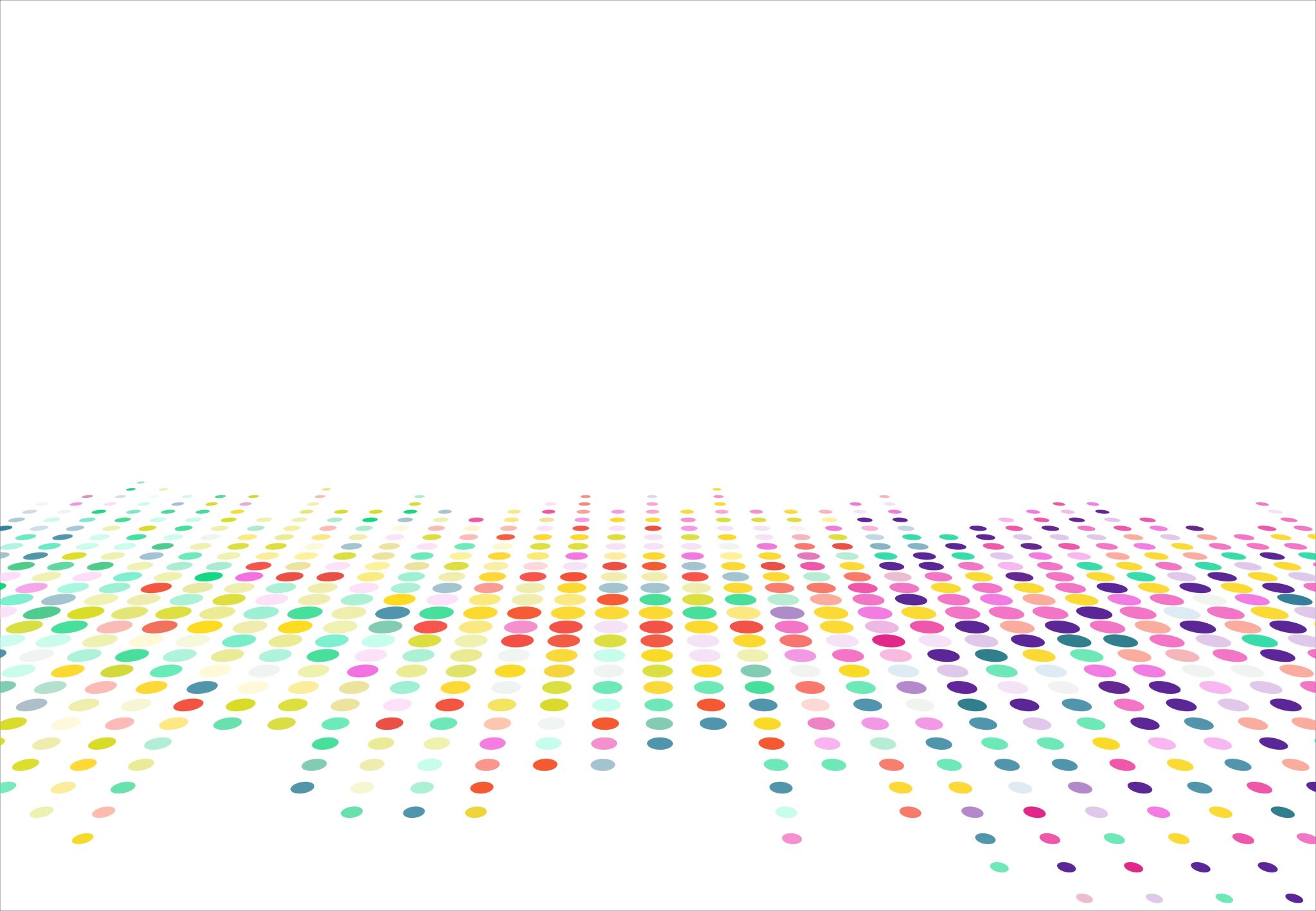 Pour aller plus loin, contactez votre agence interim et le site de l’INAMI
ICI
December 23
© SOS BURNOUT BELGIQUE